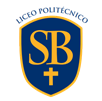 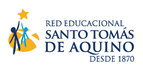 RESULTADOS  ACADÉMICOS
  2023 y PROYECCIÓN 2024
Departamento PIE

Integrantes:	-Natalia Pérez 
			-maría José melgarejo
			-Katherine Madrid
			-maría Isabel soto
			-Romaneth Santibáñez
			-marlines reyes
			-ANDREA REYES
			-leonardo flores
Autoevaluación trabajo por departamento
Autoevaluación trabajo por departamento
INDICADORES DE RESULTADOS ACADÉMICOS POR NIVEL (promedios generales)
FUNCIÓN ADMINISTRATIVA
FUNCIÓN DOCENTE
Acciones  para la mejora  relacionados con estrategias evaluativas, seguimiento de estudiantes, retroalimentación, trabajo con PIE, interdisciplinariedad, etc. 2024